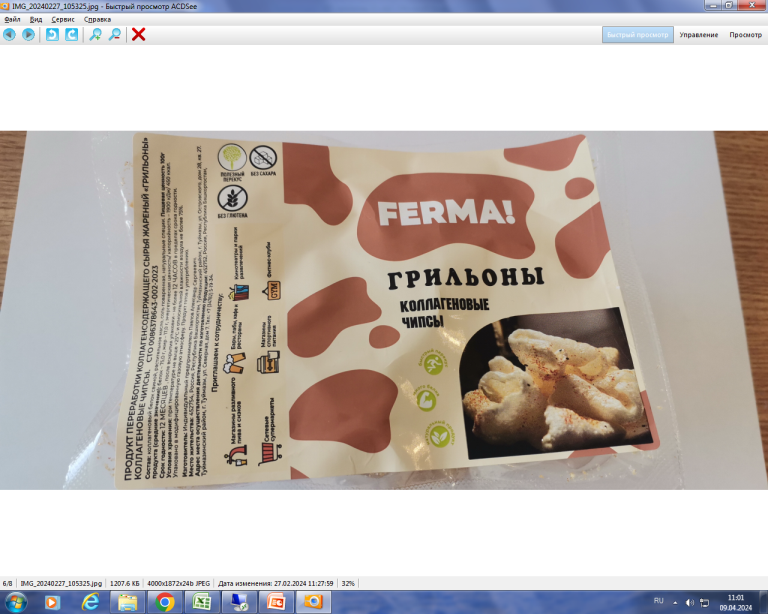 Представляем Вашему вниманию новую продукцию- Коллагеновые чипсы «Грильоны » 50 гр., в    в /у. Хрустящая , воздушная, аппетитная, натуральная закуска к пиву!!!
   Три вкуса: со вкусом бекона, острые, зелень+чеснок
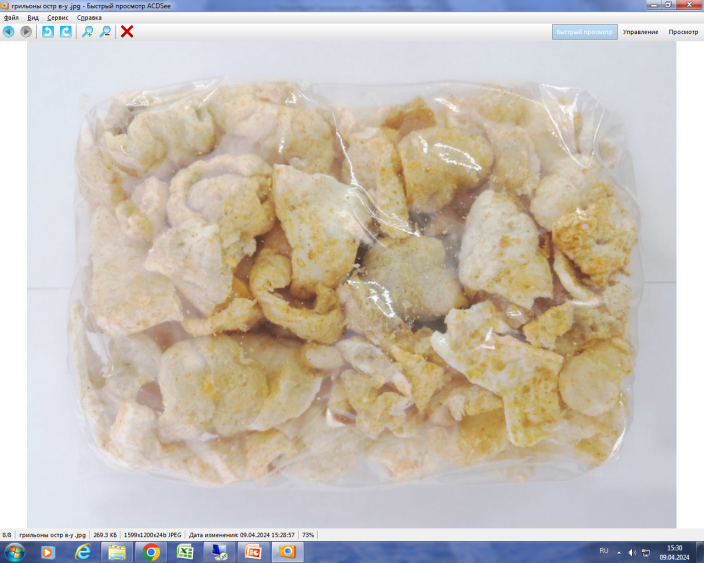 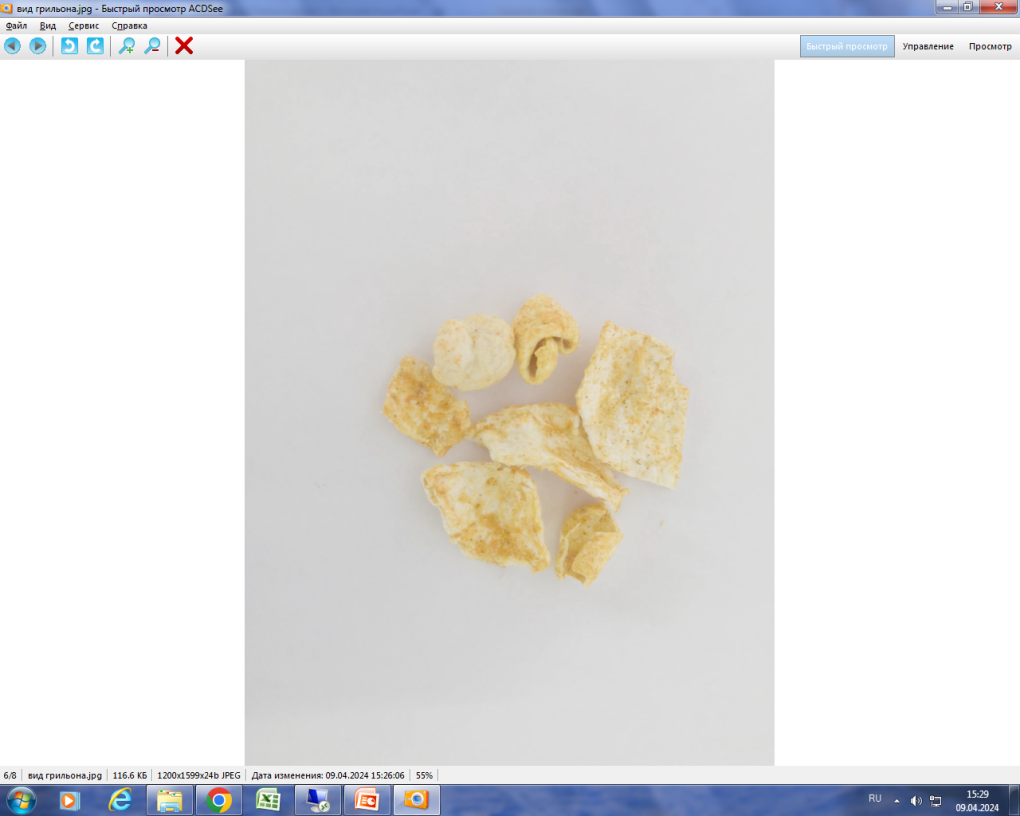 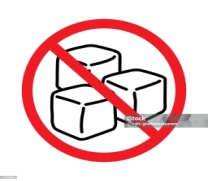 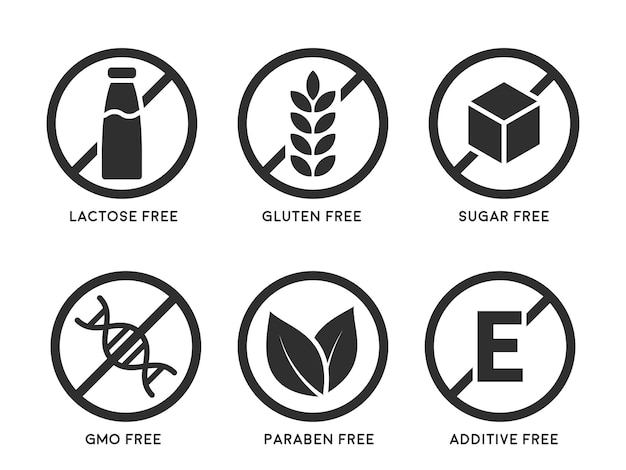 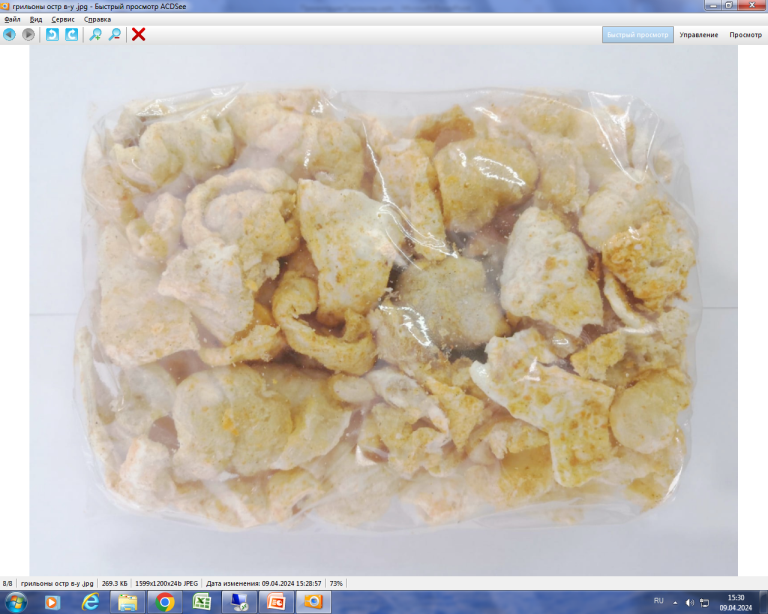 без сахара
Без глютена
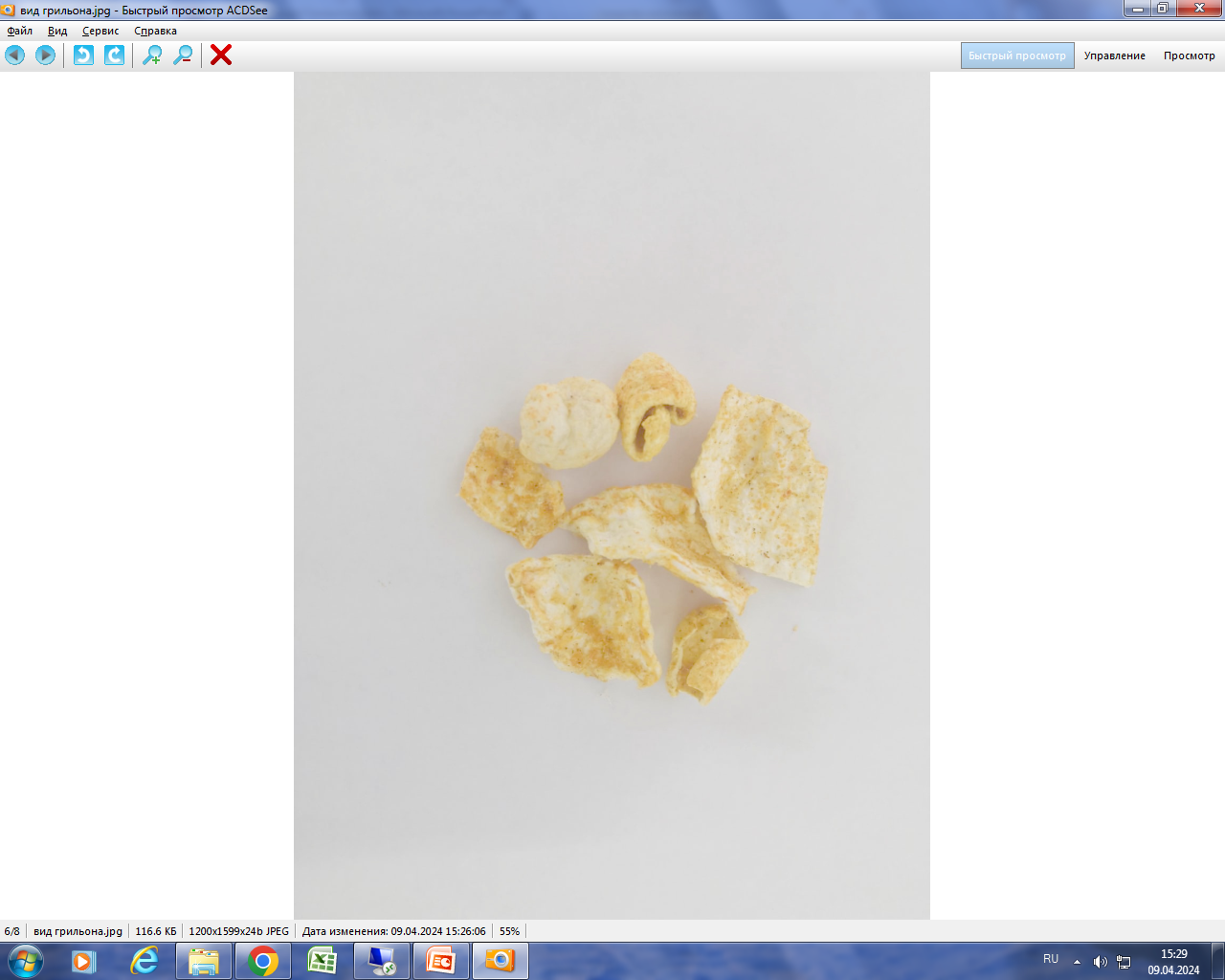 Состав:
Коллагеновый белок свиной,  растительное масло, соль повареная, натуральные специи, ароматизатор.
Срок реализации 12 месяцев.